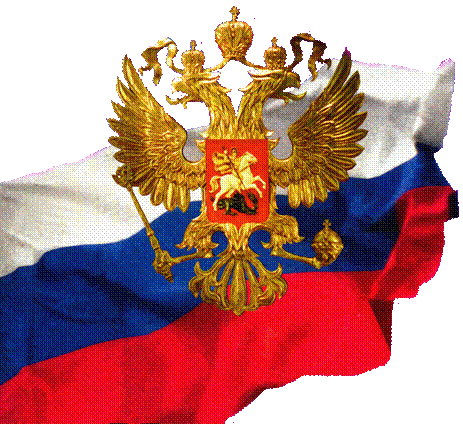 Патриотическое воспитание младших дошкольников.
Выполнила 
воспитатель Смирнова Т.А.
Детство – ответственный этап в становлении личности и ее нравственной сферы. Вовремя созданная благоприятная педагогическая среда способствует воспитанию в детях основ патриотизма и гражданственности.
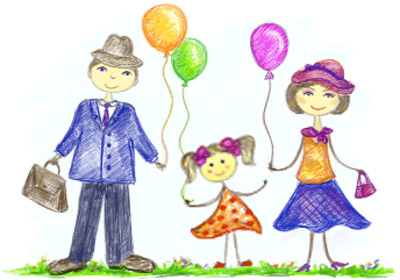 Цель: Воспитание любви и уважения к семье – неотъемлемой части малой родины, родным и близким людям;ознакомление детей с ближайшим окружением: детским садом, домом, людьми.
Задачи:
Познакомить с понятием «семья», учить детей называть членов семьи, внушать детям чувство гордости за свою семью, прививать уважительное, заботливое отношение к пожилым родственникам. 
Вызывать у детей желание посещать детский сад, встречаться с друзьями, воспитывать у детей уважение к сотрудникам детского сада, желание оказывать посильную помощь.
Патриотическое воспитание пронизывает все виды детской деятельности в повседневной жизни и на занятиях.
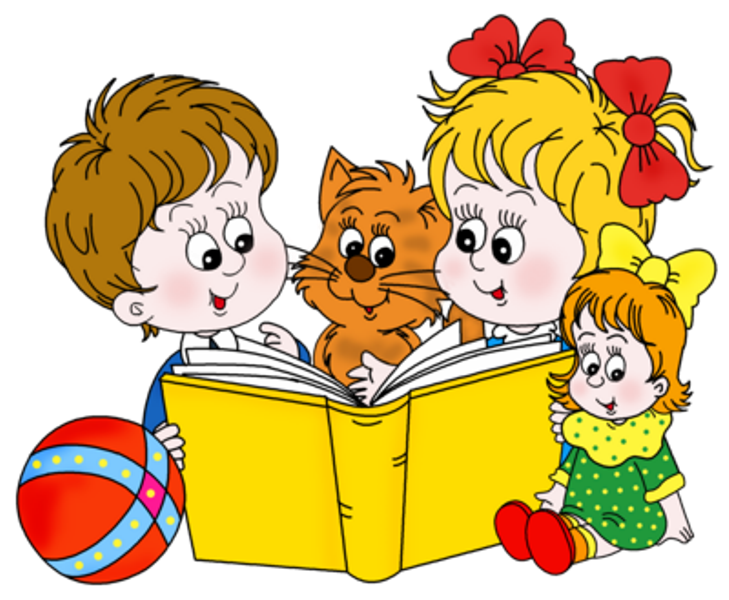 Образовательная область.
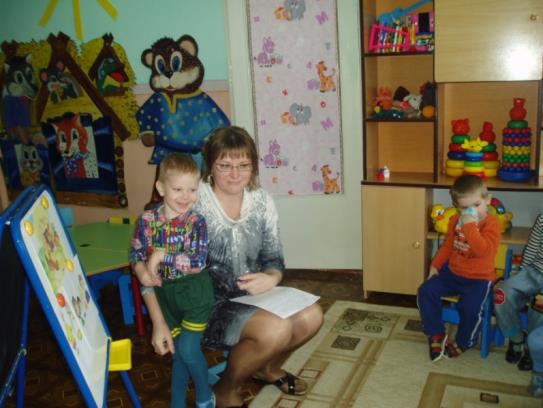 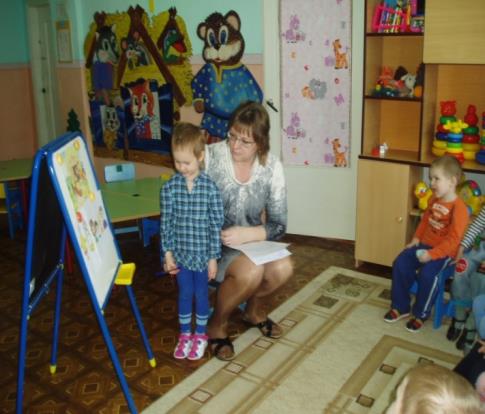 Тема: Моя семья.
Фотоальбом «Моя семья»
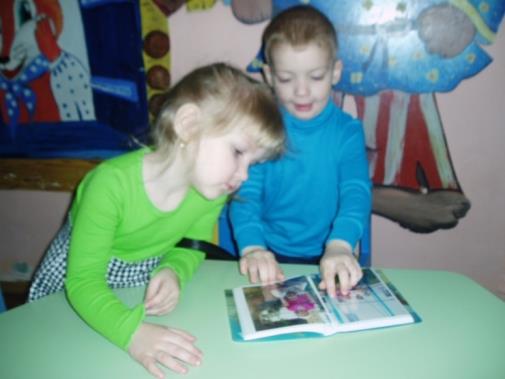 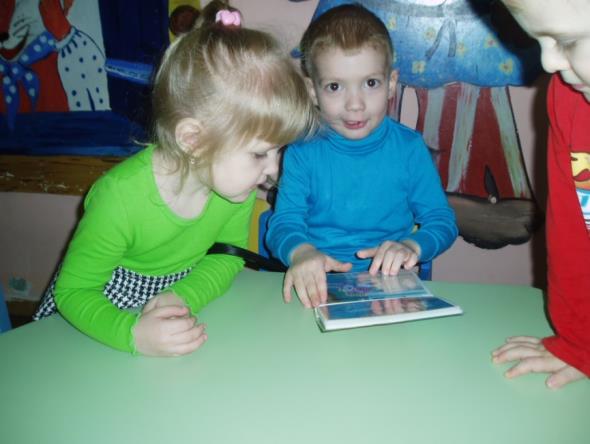 Игровая деятельность
Дидактическая игра «Профессии»
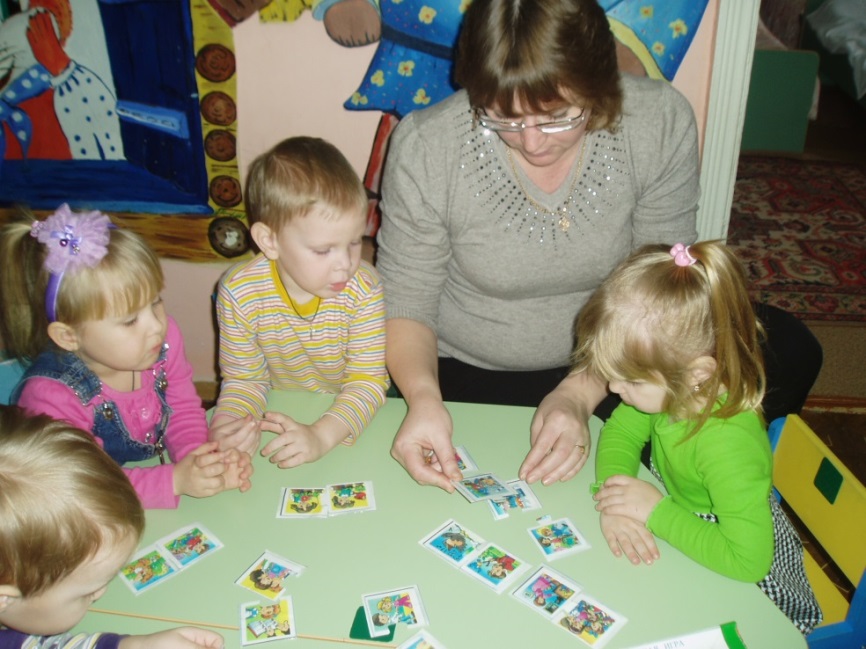 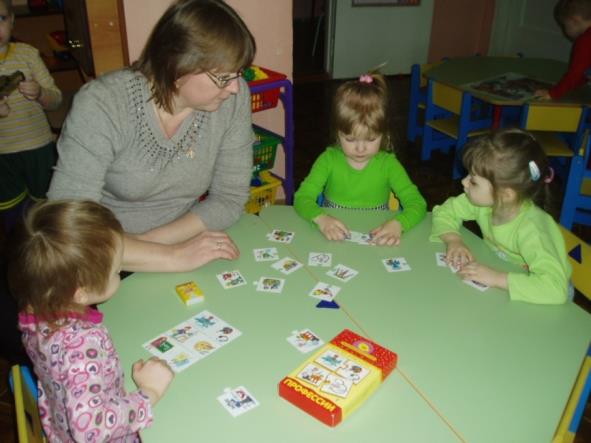 Дидактическая игра «Что такое-- хорошо, что такое– плохо»
Беседа по картине «Труд детей»
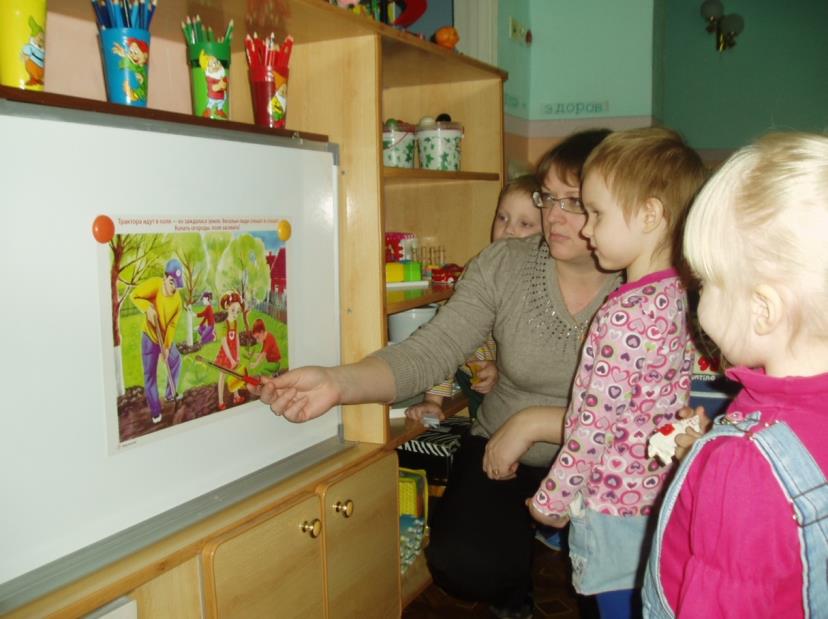 Фольклор– богатейший источник познавательного и нравственного развития детей.
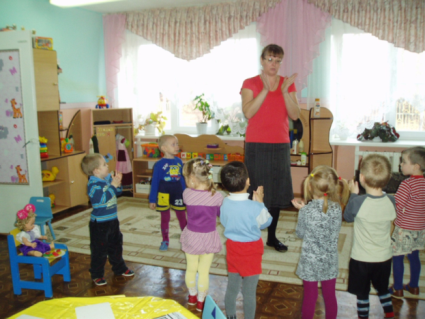 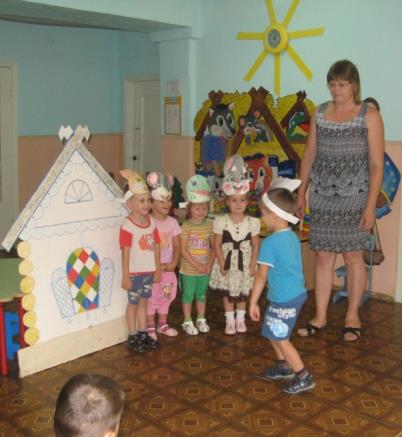 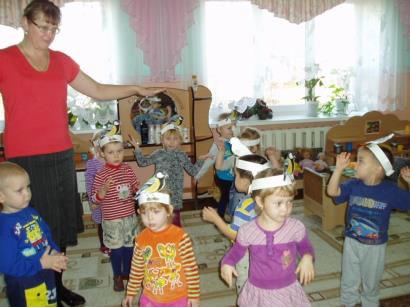 Стихи и рассказы о родном крае, о людях, о природе, о войне.
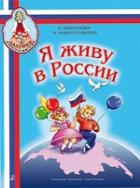 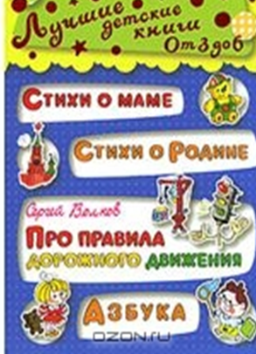 Народные праздники.
Осенины.
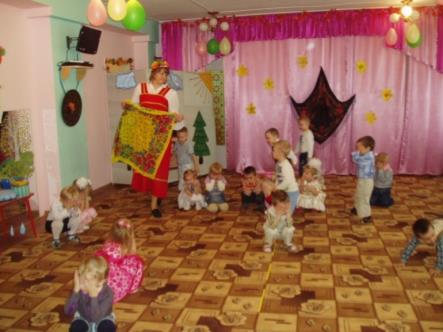 Масленица.
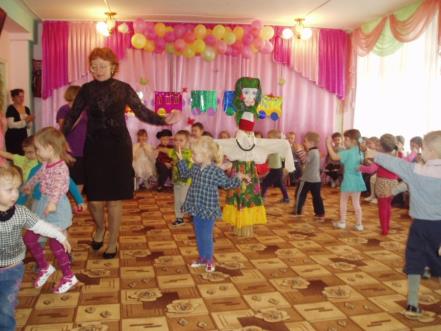 Взаимодействие с родителями.
Консультации, информационные стенды.
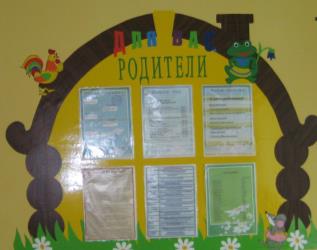 Выставки совместного творчества
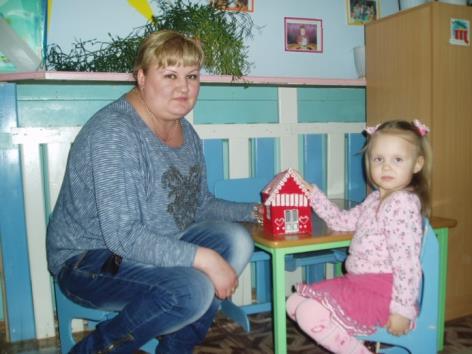 Совместные праздники.
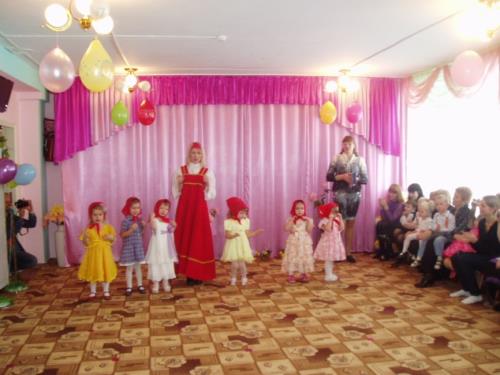 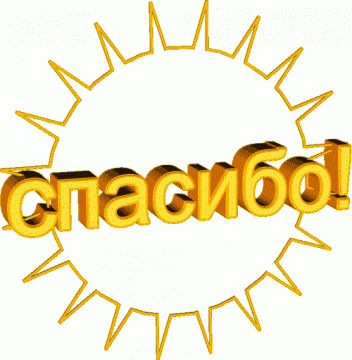